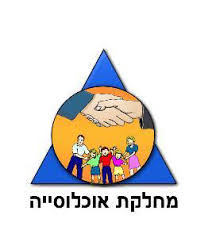 ובינר עו"ס
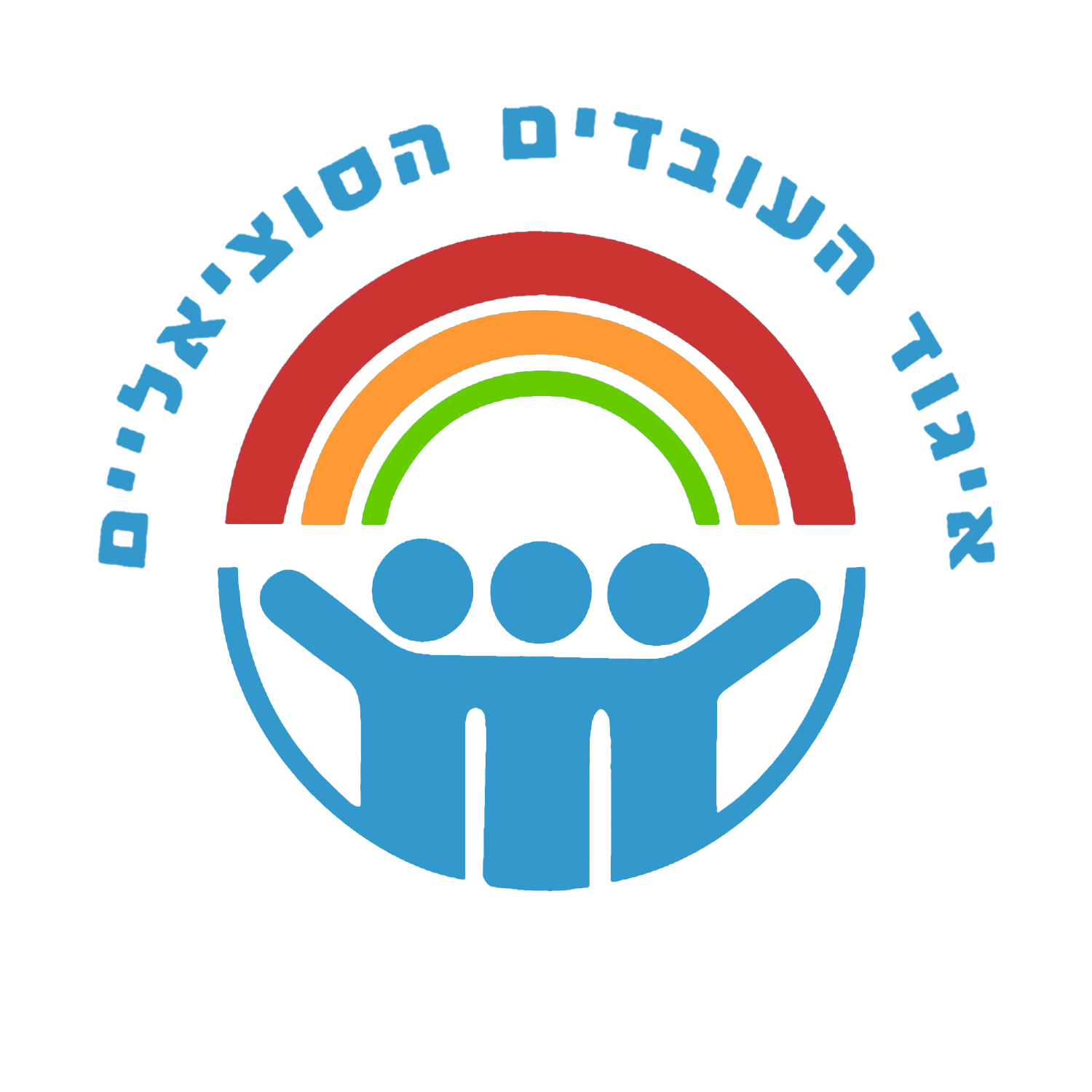 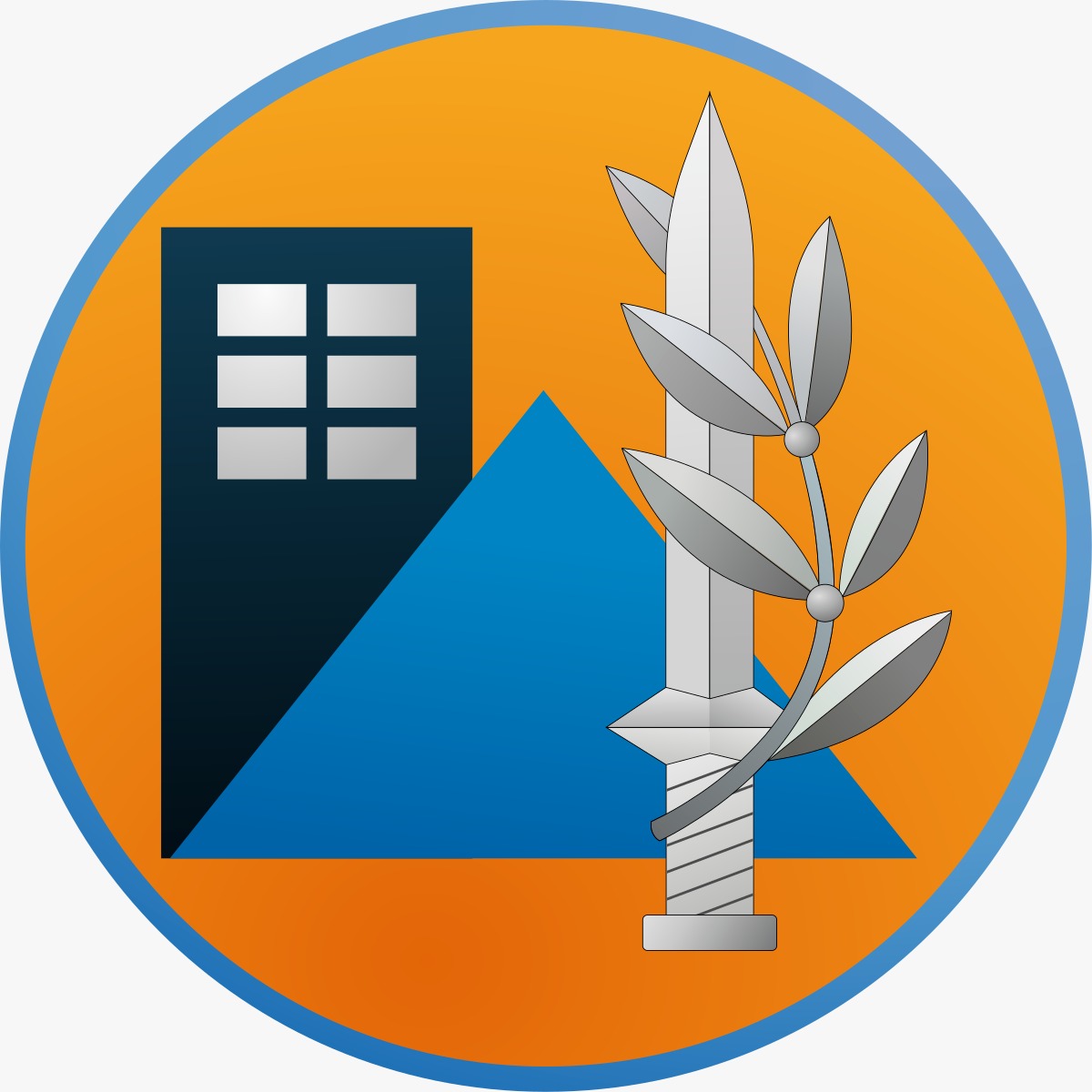 ציות לחוק ופשיעה בזמן חירום
יום ראשון, 4.5.20, בשעה 9:00
מרצה: ד"ר גיא בקר